ΕΘΝΙΚΟΣ ΟΡΓΑΝΙΣΜΟΣ ΦΑΡΜΑΚΩΝ
Σύσκεψη ΕΟΦΕκπροσώπων Εταιριών Κτηνιατρικών Φαρμακευτικών ΠροϊόντωνΧολαργός, 11/07/2018
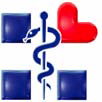 ΥΠΟΥΡΓΕΙΟ ΥΓΕΙΑΣ
MINISTRY OF HEALTH
ΕΘΝΙΚΟΣ ΟΡΓΑΝΙΣΜΟΣ ΦΑΡΜΑΚΩΝ
Συμμετέχοντες
Α΄Αντιπρόεδρος ΕΟΦ	Μαλέμης ΙωάννηςΤμήμα Αξιολόγησης Κτηνιατρικών Φαρμάκων ΕΟΦ	Φαρλόπουλος ΣπύροςΔιεύθυνση Οργάνωσης και Πληροφορικής ΕΟΦ	Βυθούλκας ΣπύροςΕταιρία Πληροφορικής Mimer Hellas	Στασινόπουλος Γεράσιμος, Φραγκόπουλος ΚωσταντίνοςΣύνδεσμος Αντιπροσώπων Εισαγωγέων και Παρασκευαστών Κτην. Φαρμάκων	Γεωργιαννάκης ΓεώργιοςΕκπρόσωποι Εταιριών Κτηνιατρικών Φαρμακευτικών Προϊόντων
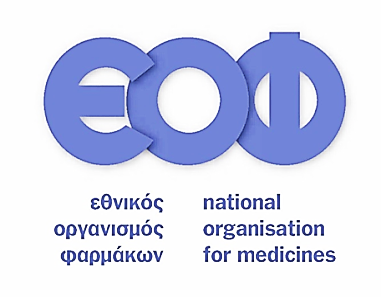 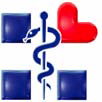 ΥΠΟΥΡΓΕΙΟ ΥΓΕΙΑΣ
MINISTRY OF HEALTH
ΕΘΝΙΚΟΣ ΟΡΓΑΝΙΣΜΟΣ ΦΑΡΜΑΚΩΝ
ΘΕΜΑΤΑ ΣΥΣΚΕΨΗΣ
1) Ανανεώσεις αδειών κτηνιατρικών φαρμάκων2) Καταχωρήσεις και ανανεώσεις αδειών κτηνιατρικών εμβολίων3) Καταχωρήσεις στο site του ΕΟΦ 
Αναφορά στο σύστημα ESVAC (European Surveillance of Veterinary Antimicrobial Consumption) της Ευρωπαϊκής Ένωσης4) Ενημέρωση για το σύστημα SPOR (Substance, product, organisation and referential data) του Ευρωπαϊκού Οργανισμού Φαρμάκων
5) AOB
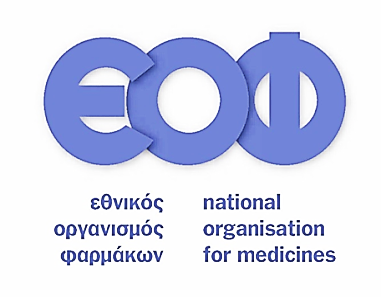 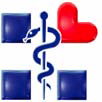 ΥΠΟΥΡΓΕΙΟ ΥΓΕΙΑΣ
MINISTRY OF HEALTH
ΕΘΝΙΚΟΣ ΟΡΓΑΝΙΣΜΟΣ ΦΑΡΜΑΚΩΝ
Καταχωρήσεις κ Ανανεώσεις αδειών κτηνιατρικών προϊόντων
Φαρμάκων
Εμβολίων
Πολλές καταχωρήσεις κ ανανεώσεις δεν έχουν υλοποιηθεί
Προβλήματα λόγω έλλειψης προσωπικού, διοικητικών διαδικασιών (ΕΣΕ Επιστημονικό Συμβούλιο Εγκρίσεων)
Νέα ηλεκτρονική Βάση ΕΟΦ GREVIS II
Διασύνδεση με το site του ΕΟΦ
Δημιουργία Πλατφόρμας για καταχώρηση στοιχείων (υπεύθυνη δήλωση και εισαγωγή πρωτοκόλλων)
Δημιουργία e-mail Box
Ανάρτηση ανακοινώσεων στο site του ΕΟΦ
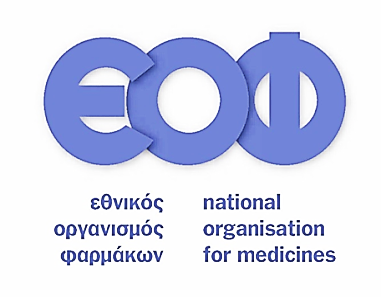 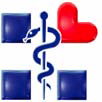 ΥΠΟΥΡΓΕΙΟ ΥΓΕΙΑΣ
MINISTRY OF HEALTH
ΕΘΝΙΚΟΣ ΟΡΓΑΝΙΣΜΟΣ ΦΑΡΜΑΚΩΝ
Καταχωρήσεις πωλήσεων στο site του ΕΟΦ
Ανά τρίμηνο
Προς το παρόν δεν είναι εφικτή η καταχώρηση στο site του ΕΟΦ καθώς δεν έχουν ολοκληρωθεί οι διαδικασίες διασύνδεσης και μετάπτωσης δεδομένων από το site στο Grevis II
Έχει ξεκινήσει η καταχώρηση στοιχείων στο Grevis II
Υλοποίηση έργου διασύνδεσης site-Grevis
Ολοκλήρωση πριν το τέλος του έτους για την καταχώρηση των πωλήσεων του 2018
Κοινοποίηση στοιχείων Κτηνιατρικό Τμήμα: ΝΑΙ
     Αποστολή στοιχείων Κτηνιατρικό Τμήμα: ΟΧΙ
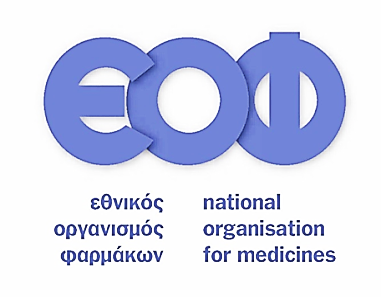 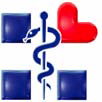 ΥΠΟΥΡΓΕΙΟ ΥΓΕΙΑΣ
MINISTRY OF HEALTH
ΕΘΝΙΚΟΣ ΟΡΓΑΝΙΣΜΟΣ ΦΑΡΜΑΚΩΝ
Προσοχή στην καταχώρηση στοιχείων πωλήσεων αντιμικροβιακών ουσιών
Μέγεθος περιέκτη, αριθμός συσκευασιών
Η δήλωση να γίνεται βάσει της αδειοδοτημένης, στοιχειώδους συσκευασίας (!!!)

Σύστημα ESVAC (European Surveillance of Veterinary Antimicrobial Consumption) της Ευρωπαϊκής Ένωσης
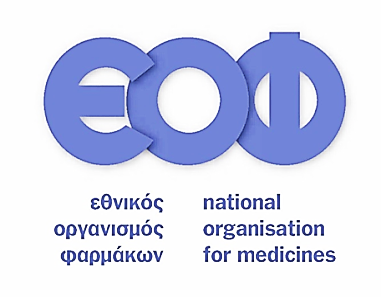 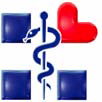 ΥΠΟΥΡΓΕΙΟ ΥΓΕΙΑΣ
MINISTRY OF HEALTH
ΕΘΝΙΚΟΣ ΟΡΓΑΝΙΣΜΟΣ ΦΑΡΜΑΚΩΝ
Eighth ESVAC report (υπό έκδοση)
Η Ελλάδα συμμετέχει από πέρυσι με τα στοιχεία των πωλήσεων 2015
Υπεύθυνος συλλογής, επεξεργασίας και έκδοσης των στοιχείων ο Ευρωπαϊκός Οργανισμός Φαρμάκων (ΕΜΑ)
Στόχος η καταγραφή των πωλήσεων αντιμικροβιακών ουσιών στην Ευρώπη
Παρακολούθηση των τάσεων στην πορεία του χρόνου
Ευαισθητοποίηση στην συνετή χρήση των ουσιών αυτών
CIA (Critical Important Antibiotics)
One Health Approach
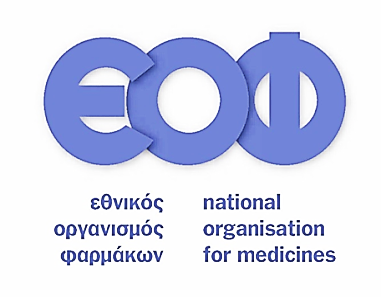 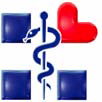 ΥΠΟΥΡΓΕΙΟ ΥΓΕΙΑΣ
MINISTRY OF HEALTH
ΕΘΝΙΚΟΣ ΟΡΓΑΝΙΣΜΟΣ ΦΑΡΜΑΚΩΝ
Εξίσωση με πολλές μεταβλητές:
Πωλήσεις ΑΒ Κατανάλωση ΑΒ Αντιστοίχιση με αριθμό ζώων (Εθνικό Ζωικό Κεφάλαιο) Παραγωγή ζωικών προϊόντων επιβάρυνση των τροφίμων
Εξίσωση με πολλούς αρμόδιους για Data Entry:
ΕΟΦ, ΥΠΑΑΤ, ΕLSTAT, EUROSTAT, DG SANTE
Εξίσωση με περιορισμούς:
	PCU
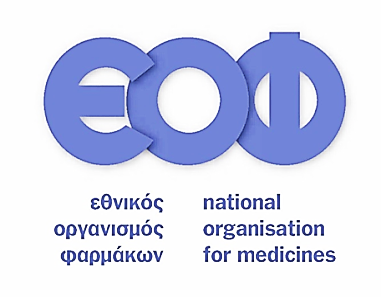 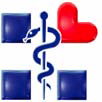 ΥΠΟΥΡΓΕΙΟ ΥΓΕΙΑΣ
MINISTRY OF HEALTH
ΕΘΝΙΚΟΣ ΟΡΓΑΝΙΣΜΟΣ ΦΑΡΜΑΚΩΝ
The main indicator applied to express the consumption of veterinary antimicrobials is mg active ingredient normalised by the population correction unit (mg/PCU):

Amount sold in tonnes x 10^9
PCU in kg

https://bi.ema.europa.eu/analyticsSOAP/saw.dll?PortalPages
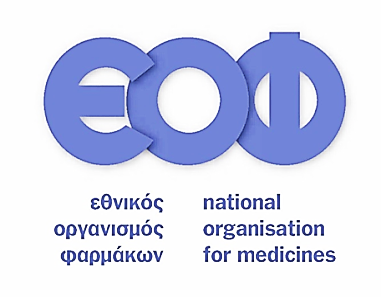 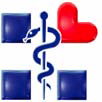 ΥΠΟΥΡΓΕΙΟ ΥΓΕΙΑΣ
MINISTRY OF HEALTH
ΕΘΝΙΚΟΣ ΟΡΓΑΝΙΣΜΟΣ ΦΑΡΜΑΚΩΝ
Calculation of PCU
The PCU for each animal category is calculated by multiplying numbers of livestock animals (dairy cows, sheep, sows and horses) and slaughtered animals (cattle, goat, pigs, sheep, poultry, rabbits and turkeys) by the theoretical weight at the most likely time for treatment. However, due to the limited availability of living goat data in Eurostat, this category was not included when the PCU methodology was established for the first ESVAC report. For countries with a relatively high number of goats compared to other food-producing animals, this results in an underestimate of the PCU. For animals exported or imported for fattening or slaughter (cattle, goat, pigs, sheep and poultry), the PCU was calculated by multiplying the number of animals by a standardised weight.
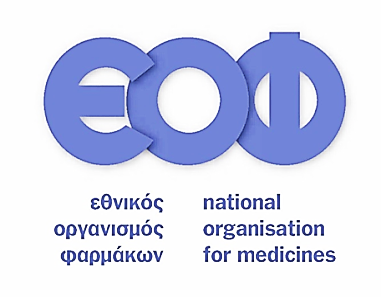 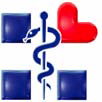 ΥΠΟΥΡΓΕΙΟ ΥΓΕΙΑΣ
MINISTRY OF HEALTH
ΕΘΝΙΚΟΣ ΟΡΓΑΝΙΣΜΟΣ ΦΑΡΜΑΚΩΝ
Sales for food-producing species, in mg/PCU, of the various veterinary antimicrobial classes, for 30 European countries, in 2015
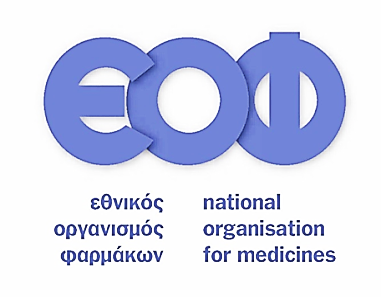 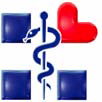 ΥΠΟΥΡΓΕΙΟ ΥΓΕΙΑΣ
MINISTRY OF HEALTH
ΕΘΝΙΚΟΣ ΟΡΓΑΝΙΣΜΟΣ ΦΑΡΜΑΚΩΝ
Spatial distribution of overall sales of all antimicrobials for food-producing animals, in mg/PCU, for 30 countries, for 2015
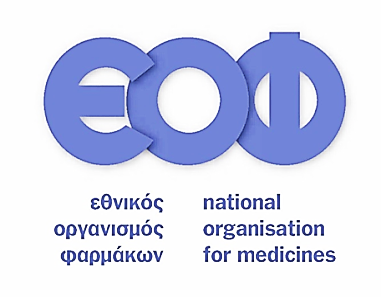 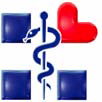 ΥΠΟΥΡΓΕΙΟ ΥΓΕΙΑΣ
MINISTRY OF HEALTH
ΕΘΝΙΚΟΣ ΟΡΓΑΝΙΣΜΟΣ ΦΑΡΜΑΚΩΝ
ΝΕΟ
Εκτίμηση ποσοστού % των πωλήσεων ανά είδος ζώου
Συλλογή στοιχείων πωλήσεων αντιπαρασιτικών ουσιών
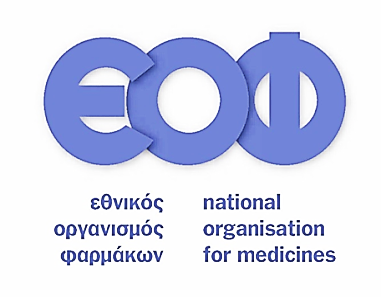 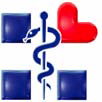 ΥΠΟΥΡΓΕΙΟ ΥΓΕΙΑΣ
MINISTRY OF HEALTH
ΕΘΝΙΚΟΣ ΟΡΓΑΝΙΣΜΟΣ ΦΑΡΜΑΚΩΝ
AOB

CESP: Ανάρτηση της τελευταίας άδειας (δίφυλλο)
CESP: αναφορά στον κωδικό κτην. προϊόντος
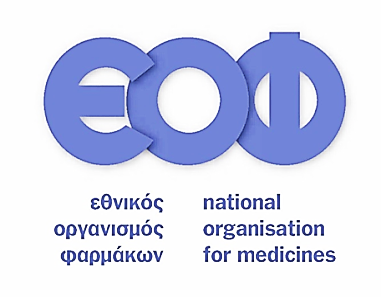 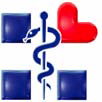 ΥΠΟΥΡΓΕΙΟ ΥΓΕΙΑΣ
MINISTRY OF HEALTH
ΕΘΝΙΚΟΣ ΟΡΓΑΝΙΣΜΟΣ ΦΑΡΜΑΚΩΝ
Σύστημα SPOR
(Substance, Product, Organisation and Referential Data) του Ευρωπαϊκού Οργανισμού Φαρμάκων


Ευχαριστώ για την προσοχή σας!!
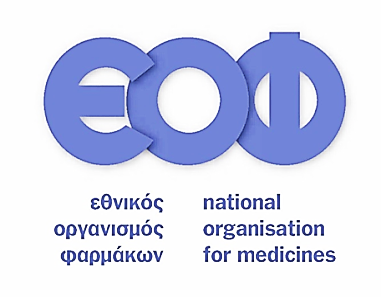 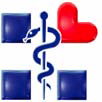 ΥΠΟΥΡΓΕΙΟ ΥΓΕΙΑΣ
MINISTRY OF HEALTH